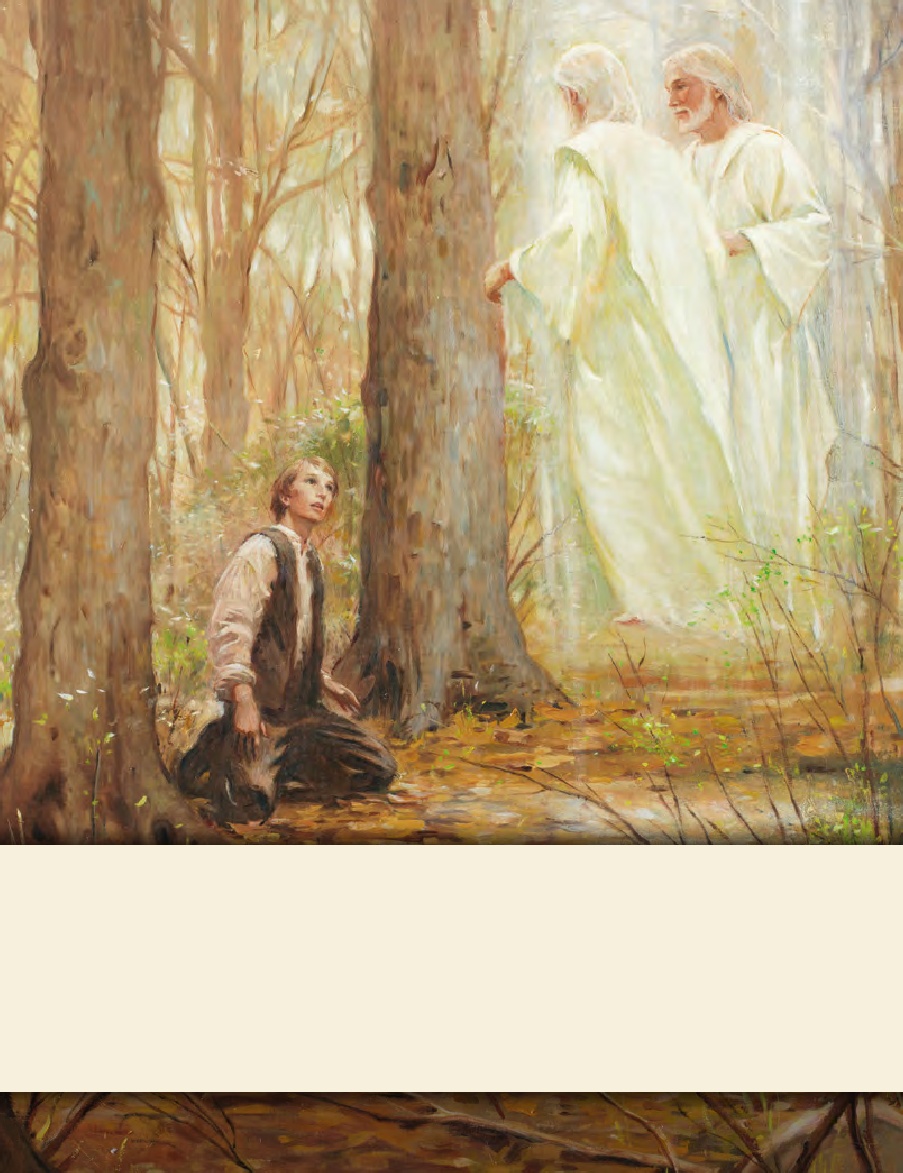 SEMINARY
Doctrine and Covenants 
and Church History
LESSON 15
Joseph Smith—History 1:66–67; Doctrine and Covenants 6–7
LESSON 15
Joseph Smith—History 1:66–67; 
Doctrine and Covenants 6:1–9
“Oliver Cowdery becomes a scribe to Joseph Smith”
LESSON 15
How is turning on a lightbulb different from watching a sunrise?
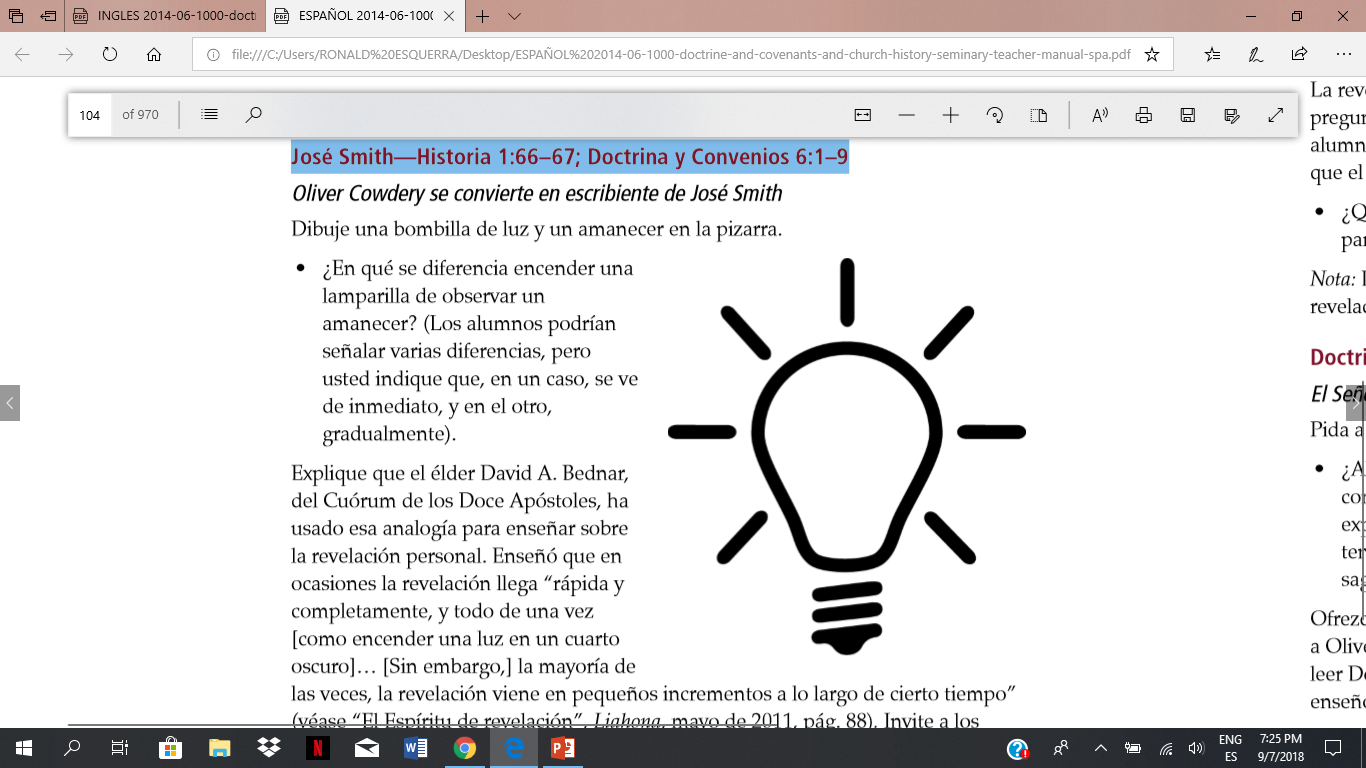 You see light immediately, and with the other, you see it gradually.
Explain that Elder David A. Bednar of the Quorum of the Twelve Apostles used this analogy to teach about personal revelation. He taught that sometimes revelation happens “quickly, completely, and all at once [like turning on a light in a dark room]. … [But] most frequently, revelation comes in small increments over time” (“The Spirit of Revelation, ”Ensign or Liahona, May 2011, 88)
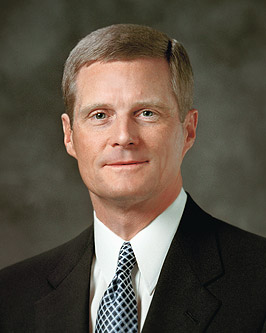 LESSON 15
The first paragraph of the introduction to this lesson.
In the spring of 1829 the Prophet Joseph Smith felt a great sense of urgency about the translation of the Book of Mormon. He had found his time to translate severely limited because of the need to labor to support his family. Emma and Joseph’s brother Samuel helped by acting as scribes, but they could not write for him full-time. Joseph had been in possession of the plates for more than a year and a half and, with the loss of the 116 manuscript pages, had only a few pages of translated material to show for it. Joseph prayed that the Lord would send someone who could assist him in the work of translation. In response to Joseph’s prayer, the Lord sent Oliver Cowdery to serve as ascribe.
LESSON 15
Joseph Smith—History 1:66–67
66 On the 5th day of April, 1829, Oliver Cowdery came to my house, until which time I had never seen him. He stated to me that having been teaching school in the neighborhood where my father resided, and my father being one of those who sent to the school, he went to board for a season at his house, and while there the family related to him the circumstances of my having received the plates, and accordingly he had come to make inquiries of me.
67 Two days after the arrival of Mr. Cowdery (being the 7th of April) I commenced to translate the Book of Mormon, and he began to write for me.
What did the Lord do in response to Joseph’s  plea for someone to help him translate?
LESSON 15
Doctrine and Covenants 6:5–6, 8
5 Therefore, if you will ask of me you shall receive; if you will knock it shall be opened unto you.
6 Now, as you have asked, behold, I say unto you, keep my commandments, and seek to bring forth and establish the cause of Zion;
8 Verily, verily, I say unto you, even as you desire of me so it shall be unto you; and if you desire, you shall be the means of doing much good in this generation.
What do these verses and Oliver’s effort to journey 140 miles to help Joseph tell us about Oliver?
LESSON 15
Doctrine and Covenants 6:10–24
“The Lord assures Oliver Cowdery of the truthfulness of the work”
LESSON 15
Have you ever received an answer from God and then later experienced concerns or confusion regarding the answer?
Doctrine and Covenants 6:14–17, 20
14 Verily, verily, I say unto thee, blessed art thou for what thou hast done; for thou hast inquired of me, and behold, as often as thou hast inquired thou hast received instruction of my Spirit. If it had not been so, thou wouldst not have come to the place where thou art at this time.
15 Behold, thou knowest that thou hast inquired of me and I did enlighten thy mind; and now I tell thee these things that thou mayest know that thou hast been enlightened by the Spirit of truth;
16 Yea, I tell thee, that thou mayest know that there is none else save God that knowest thy thoughts and the intents of thy heart.
17 I tell thee these things as a witness unto thee—that the words or the work which thou hast been writing are true.
20 Behold, thou art Oliver, and I have spoken unto thee because of thy desires; therefore treasure up these words in thy heart. Be faithful and diligent in keeping the commandments of God, and I will encircle thee in the arms of my love.
What truths did the Lord teach Oliver about receiving and recognizing revelation?
LESSON 15
As we seek answers from Heavenly Father, He will give us instruction. 

The Lord will enlighten our minds through the Holy Ghost.

God knows our thoughts and the intents of our hearts. 

When we have received revelation, we should treasure it up in our hearts.
Why is it important for us to know that the Lord hears and answers our prayers?
What do you think it means that the Lord will “enlighten” our minds?
Why is it important to know that only God knows our thoughts and the intents of our hearts?
What do you think it means to “treasure up” the Lord’s words?
To study, ponder, and act on the things the Lord reveals and to trust the revelation we receive
LESSON 15
Doctrine and Covenants 6:21–24
21 Behold, I am Jesus Christ, the Son of God. I am the same that came unto mine own, and mine own received me not. I am the light which shineth in darkness, and the darkness comprehendeth it not.
22 Verily, verily, I say unto you, if you desire a further witness, cast your mind upon the night that you cried unto me in your heart, that you might know concerning the truth of these things.
23 Did I not speak peace to your mind concerning the matter? What greater witness can you have than from God?
24 And now, behold, you have received a witness; for if I have told you things which no man knoweth have you not received a witness?
What can we learn from these verses about another way the Lord speaks to us?
The Lord speaks peace to our minds as a witness of truth.
LESSON 15
From your experience, what does it feel like to have the Lord speak peace to our minds?
“Sometimes the sun rises on a morning that is cloudy or foggy. Because of the overcast conditions, perceiving the light is more difficult, and identifying the precise moment when the sun rises over the horizon is not possible.…
“In a similar way, we many times receive revelation without recognizing precisely how or when we are receiving revelation” (“The Spirit of Revelation,”89).
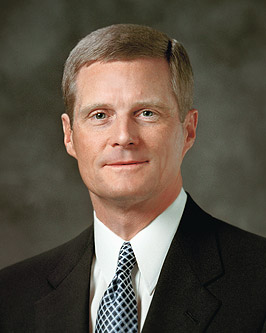 LESSON 15
How might we sometimes overlook or dismiss the Lord’s answers to our prayers?
What advice would you give to someone who wants to learn how to better recognize when the Lord is speaking to him or her?
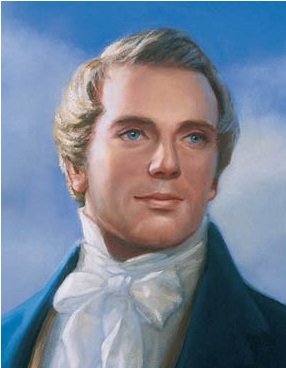 “After we had received this revelation, Oliver Cowdery stated to me that after he had gone to my father’s to board, and after the family had communicated to him concerning my having obtained the plates, that one night after he had retired to bed he called upon the Lord to know if these things were so, and the Lord manifested to him that they were true, but he had kept the circumstance entirely secret, and had mentioned it to no one; so that after this revelation was given, he knew that the work was true, because no being living knew of the thing alluded to in the revelation, but God and himself” (History of the Church,1:35).
LESSON 15
Doctrine and Covenants 6:25–37
“The Lord counsels Joseph and Oliver to translate and to not doubt or fear”
LESSON 15
Doctrine and Covenants 6:32–37
32 Verily, verily, I say unto you, as I said unto my disciples, where two or three are gathered together in my name, as touching one thing, behold, there will I be in the midst of them—even so am I in the midst of you.
33 Fear not to do good, my sons, for whatsoever ye sow, that shall ye also reap; therefore, if ye sow good ye shall also reap good for your reward.
34 Therefore, fear not, little flock; do good; let earth and hell combine against you, for if ye are built upon my rock, they cannot prevail.
35 Behold, I do not condemn you; go your ways and sin no more; perform with soberness the work which I have commanded you.
36 Look unto me in every thought; doubt not, fear not.
37 Behold the wounds which pierced my side, and also the prints of the nails in my hands and feet; be faithful, keep my commandments, and ye shall inherit the kingdom of heaven. Amen.
What truths or principles from this counsel can we apply in our lives?
As we look unto Jesus Christ, we can overcome doubt and fear.
What are some examples of how a person might look to Christ in every thought?
LESSON 15
Doctrine and Covenants 7
“John the Beloved is promised that he will live and bring souls to Christ until the Second Coming”
LESSON 15
John 21:20-23
Doctrine and Covenants 7:1-3
20 Then Peter, turning about, seeth the disciple whom Jesus loved following; which also leaned on his breast at supper, and said, Lord, which is he that betrayeth thee?
21 Peter seeing him saith to Jesus, Lord, and what shall this man do?
22 Jesus saith unto him, If I will that he tarry till I come, what is that to thee? follow thou me.
23 Then went this saying abroad among the brethren, that that disciple should not die: yet Jesus said not unto him, He shall not die; but, If I will that he tarry till I come, what is that to thee?
1 And the Lord said unto me: John, my beloved, what desirest thou? For if you shall ask what you will, it shall be granted unto you.
2 And I said unto him: Lord, give unto me power over death, that I may live and bring souls unto thee.
3 And the Lord said unto me: Verily, verily, I say unto thee, because thou desirest this thou shalt tarry until I come in my glory, and shalt prophesy before nations, kindreds, tongues and people.